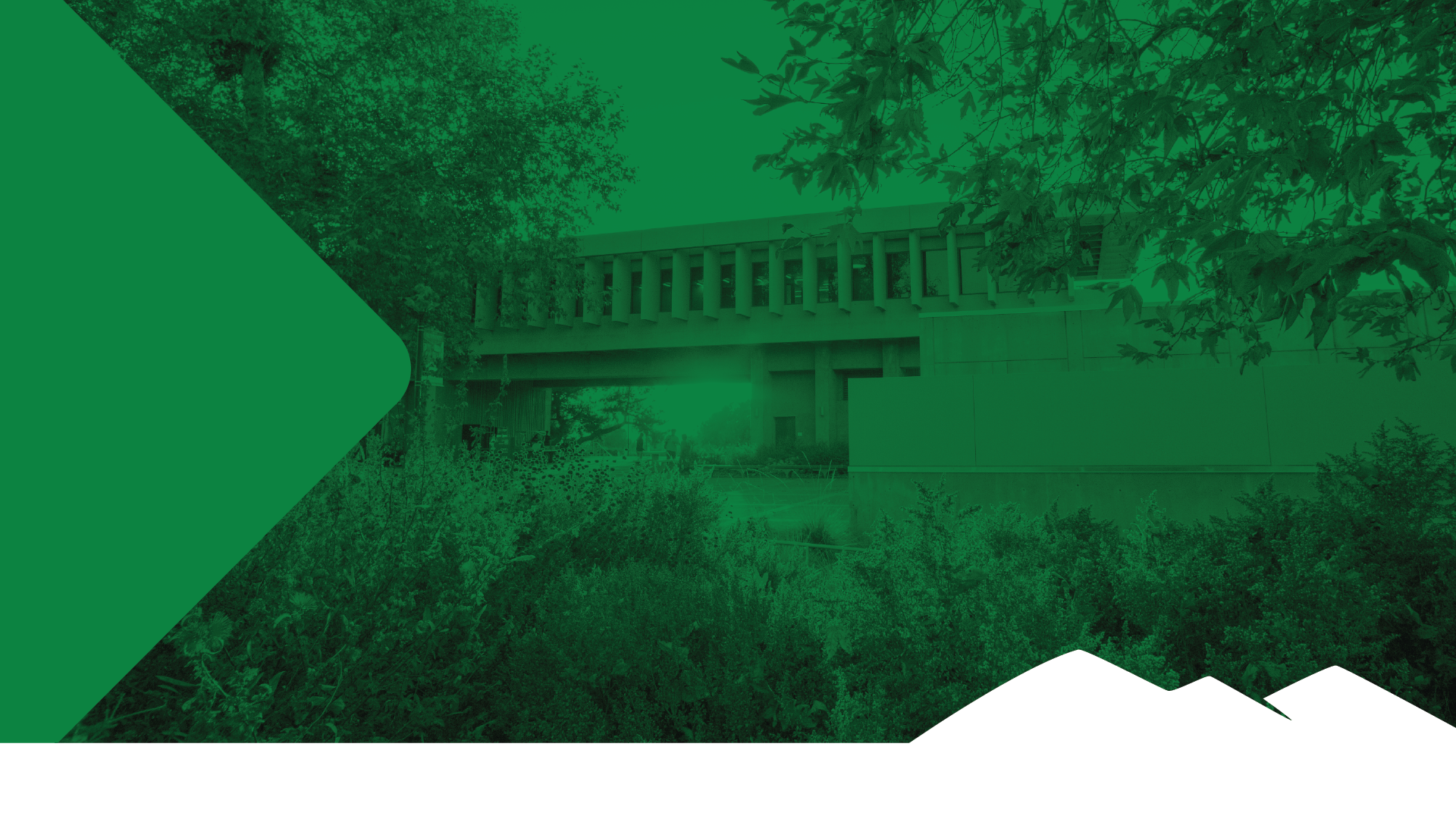 In-Service Opening Day:Celebrating Lollipop Moments
Spring 2023 In-Service
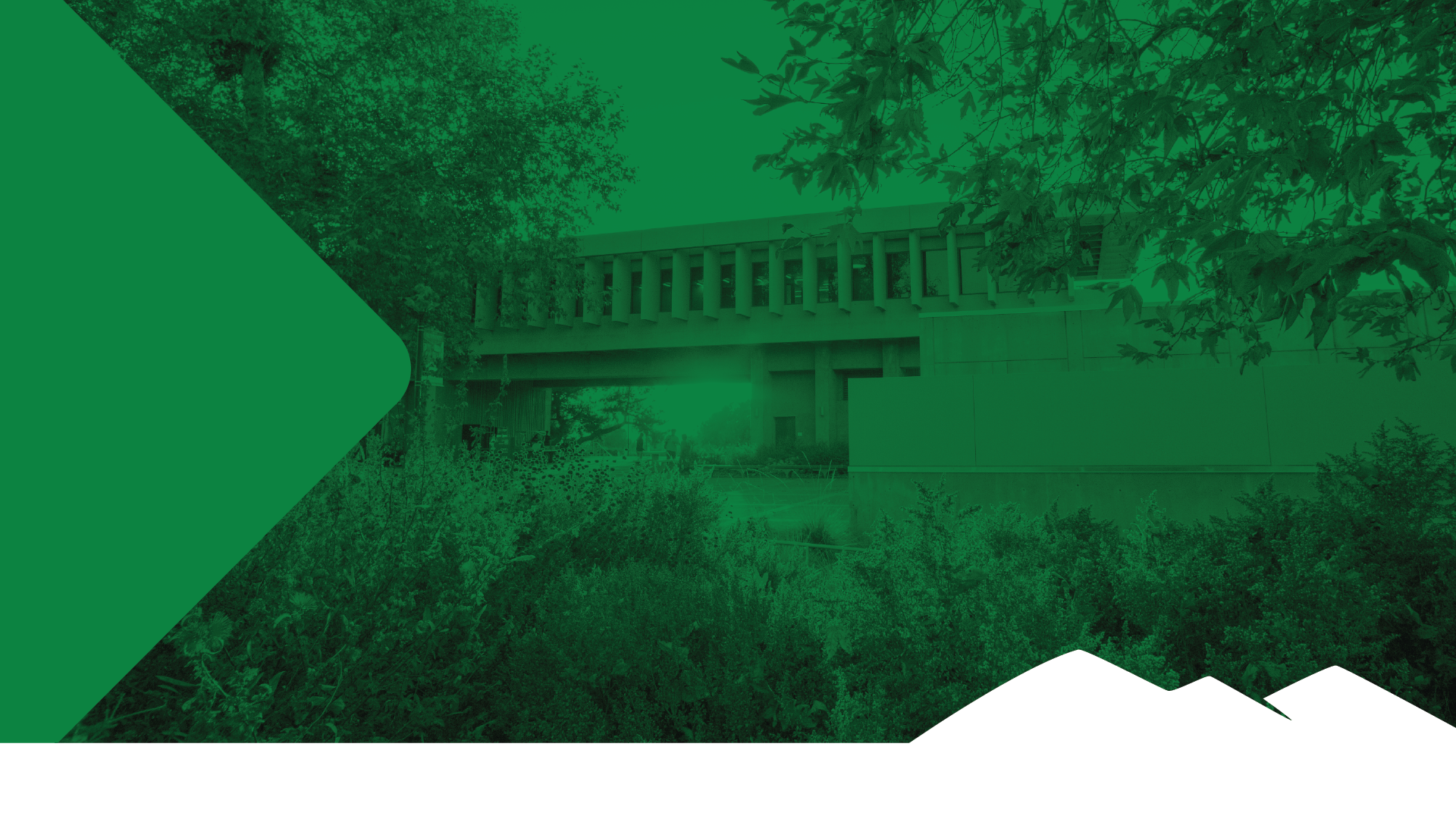 New Roadrunners
Welcome! Duran Gaddy Fire Technology Instructor
Welcome! Sarah DeSimoneEMS Instructor
Welcome! Ericka ShermanBasic Needs Coordinator
Welcome! LaTesha HaglerAssociate Dean, Student Services EOPS
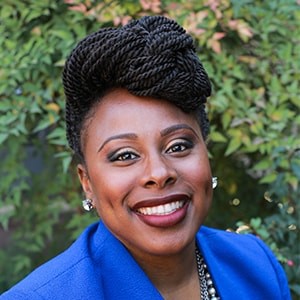 Welcome! Leslie SwindellInstitutional Advancement Coordinator
Welcome! ZsaQuita BenderAdmin Assistant Respiratory Care
Welcome!Yadira QuintalChild Development Assistant
Welcome! Pedro ChabollaJob Developer
Welcome! Henry GomezHVAC Technician
Welcome!Roy Lee Myers IIICustodian
Welcome!Brian RamirezCustodian
Welcome!Estela BeltranCustodian
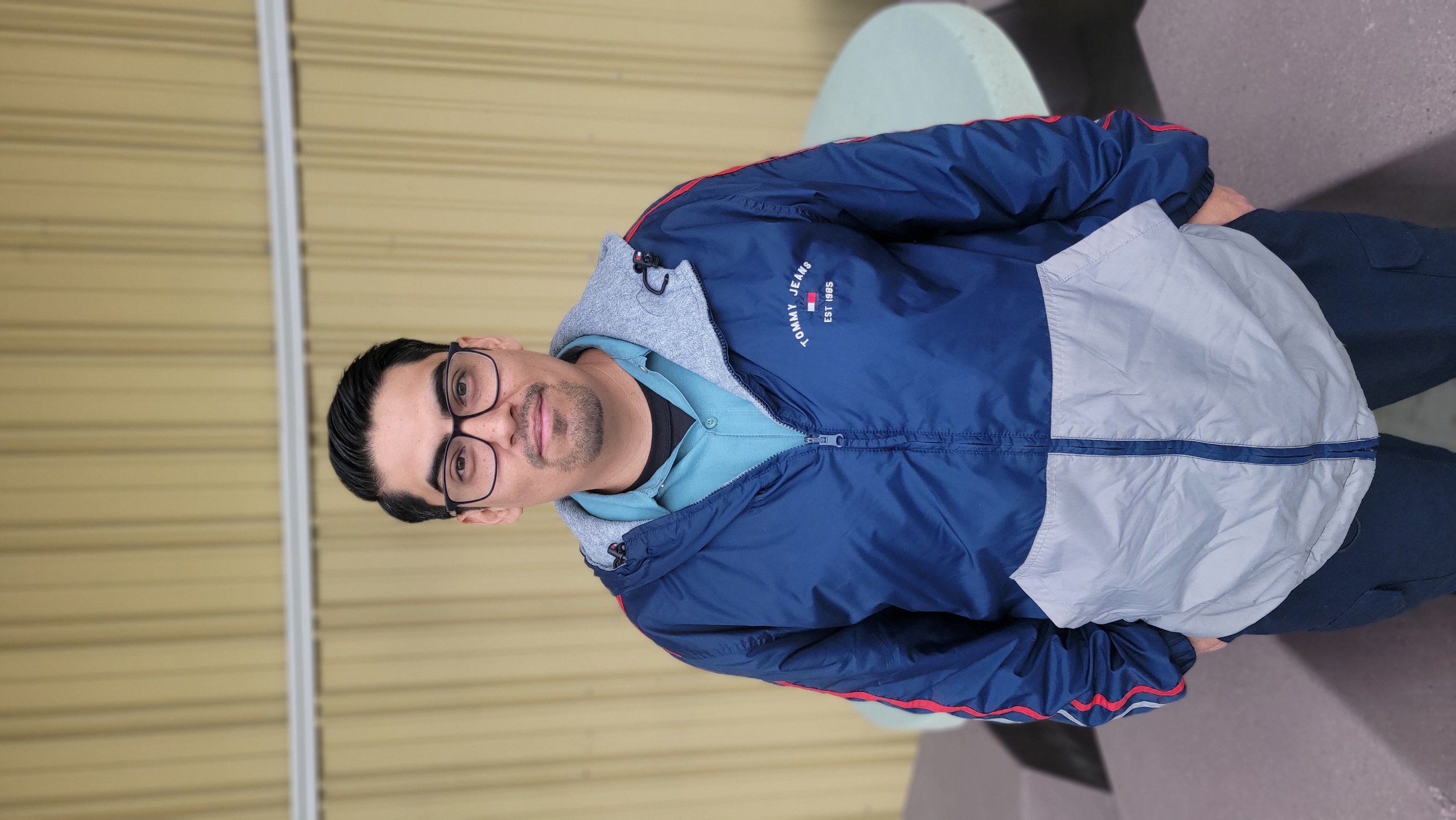 Welcome!Alvaro Sanchez-ReyesCustodian
Welcome!Melissa BlessStudent Services Technician I, EOPS
Welcome!Evelyn BrionesSenior Student Services Technician Outreach and Educational Partnerships
Welcome!Julie LemusSenior Student Services Technician Counseling
Welcome!Craig EllanderLab Assistant, EMS
Welcome! Liliana MolinaAccount Technician(transfer from SBVC)
Congratulations!Miguel ChaurePromoted to Lead Maintenance Technician
Congratulations!Brandi BailesInterim SINS Dean
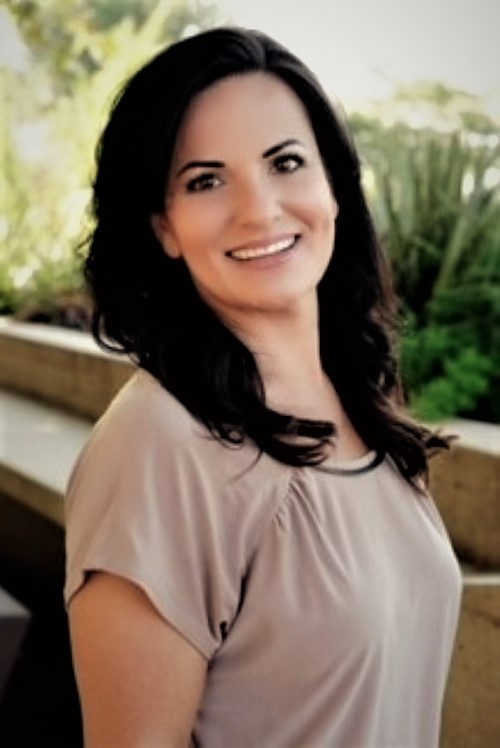 Congratulations!Veronica LehmanInterim Director of Financial Aid
Congratulations!Jamie SierraOutreach and Educational Partnerships
Congratulations!Frances SoutherlandSAS
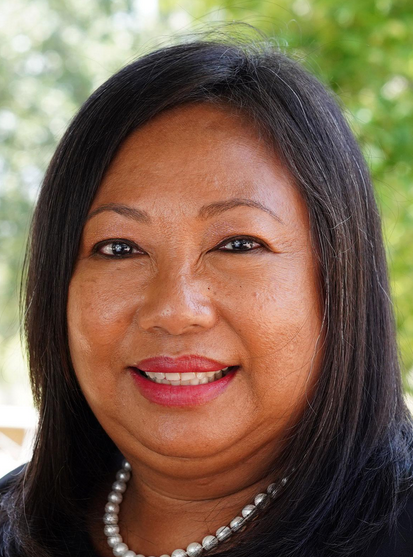 Congratulations!Rejoice ChaviraCounseling
Welcome! Gabby GarciaFinancial Aid Coordinator
Welcome! Manny VillegasFinancial Aid Coordinator
“I was taking biology and got a ‘B,’ but I thought I had deserved an ‘A’. I went into Professor Sadler’s office and argued my point, and he agreed with me. I remember he swiveled his chair [to face me] and said, ‘You should be a lawyer.’
The “lollipop moment” at Crafton that changed Steve Soliman’s life.
Education Master Plan Update: We are almost there!
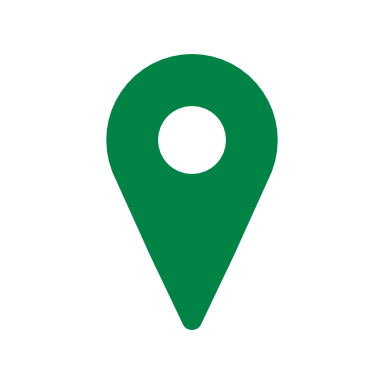 Facilities Update
CHC Administrative Services
[Speaker Notes: Overview of Construction Projects
& Potential Student Housing]
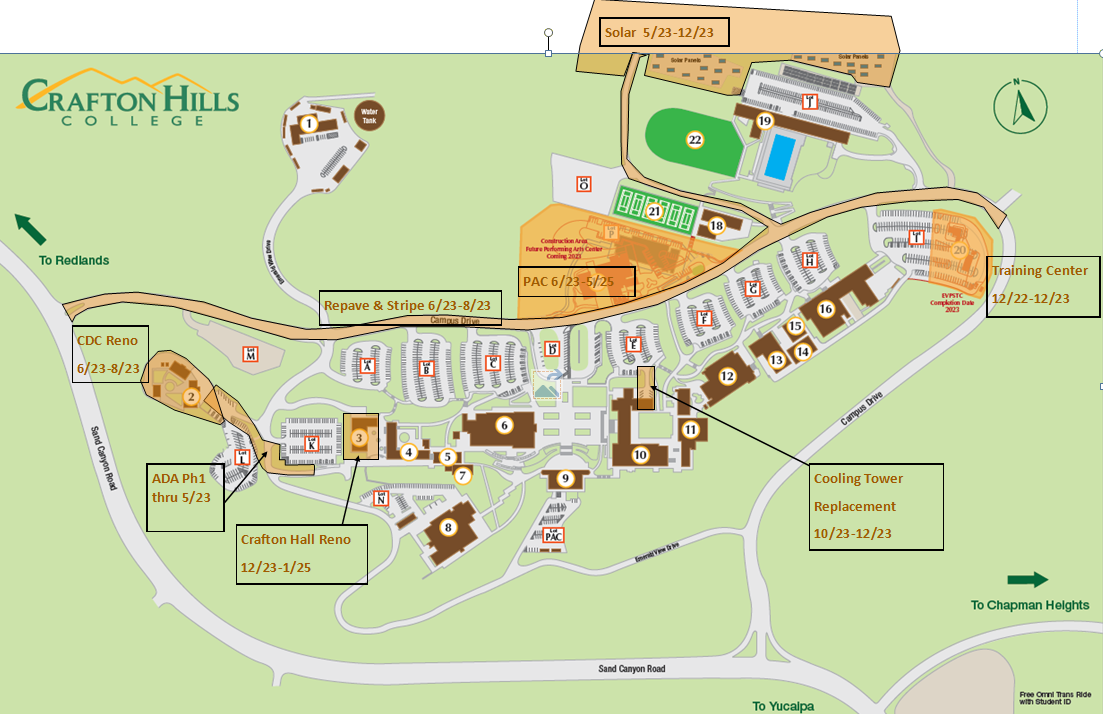 2023 Construction
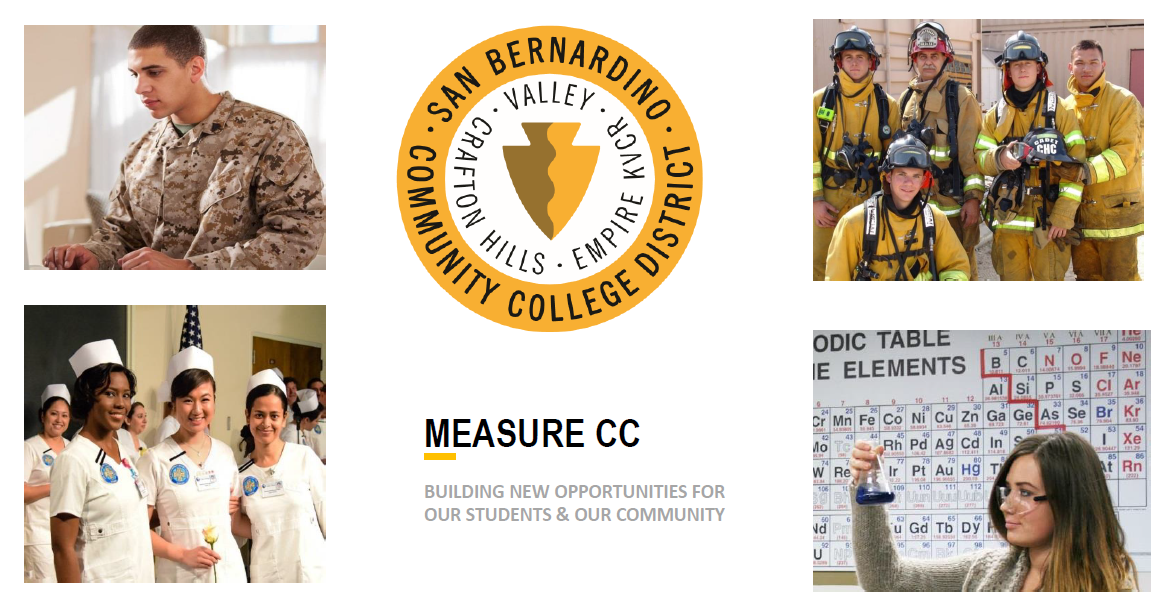 [Speaker Notes: Review Projects – Handout
Inflation
Tree Removal]
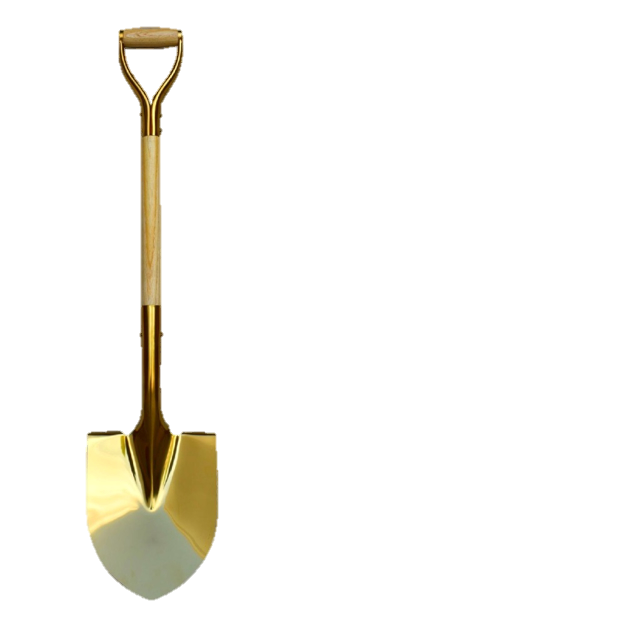 Training Center
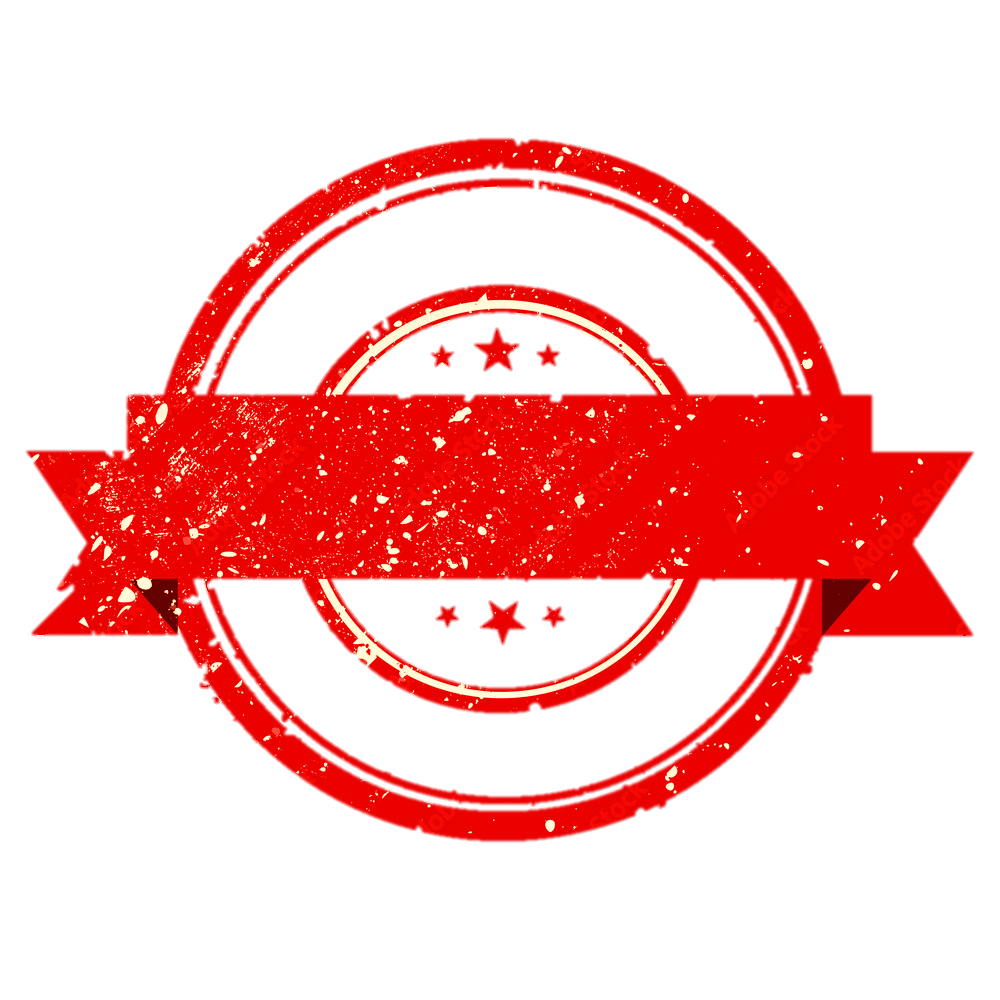 JANUARY 20th
Groundbreaking
Friday, January 20th at 1pm
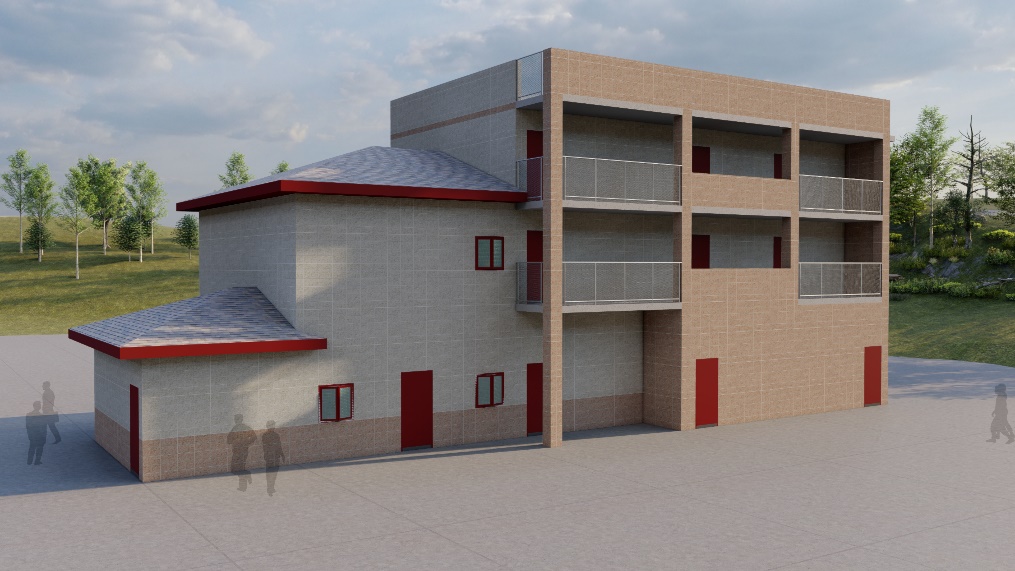 Training Center 
Construction Dec. 2022-Jan. 2024
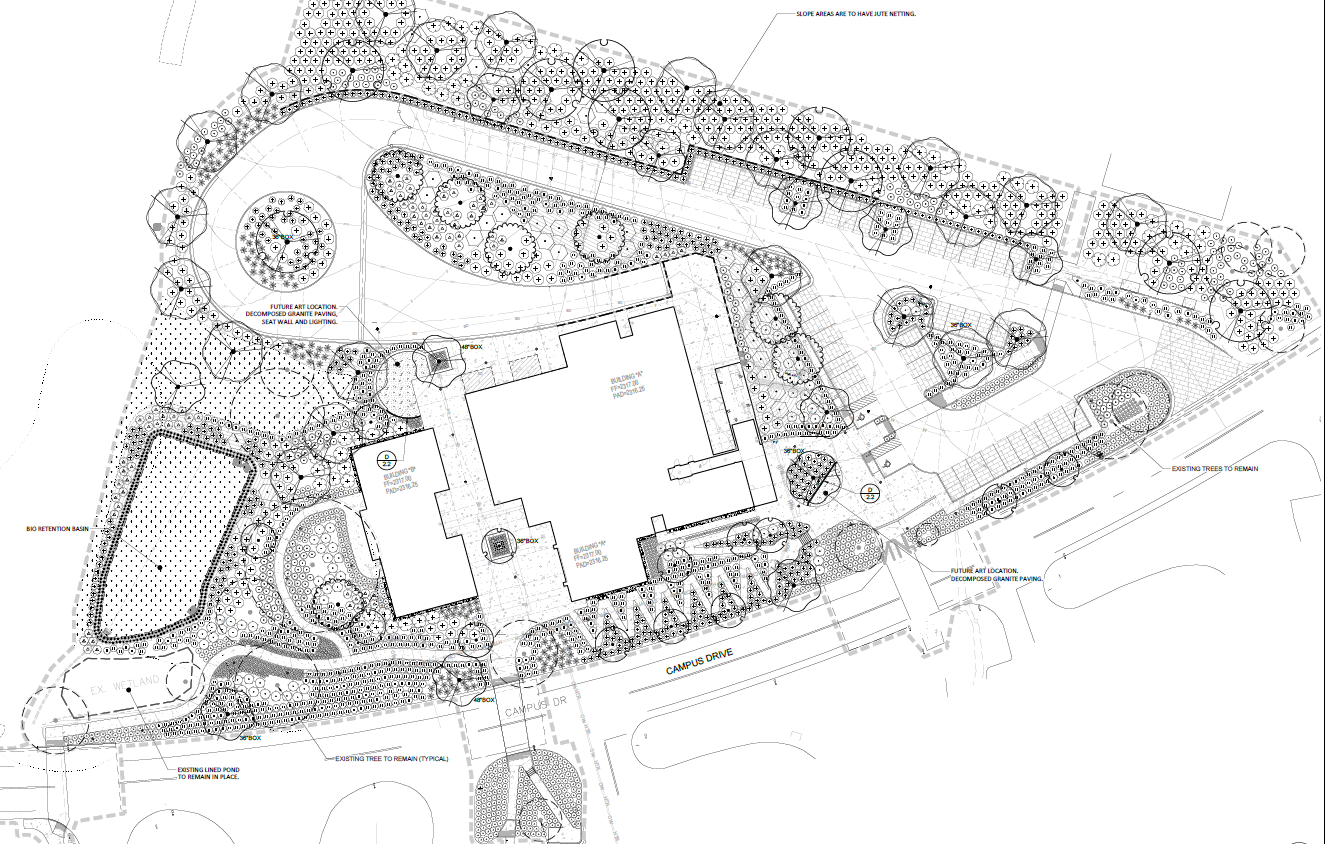 PAC Site Prep
Removing 15 trees
Adding 63 trees
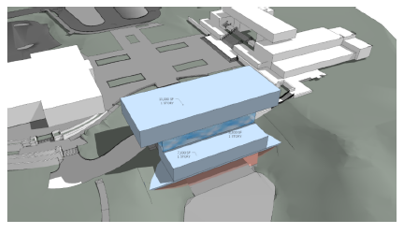 Instruction Building Design
Spring – Fall 2023
Student Housing – Strategic Objectives
Student Housing – Enrollment Tool
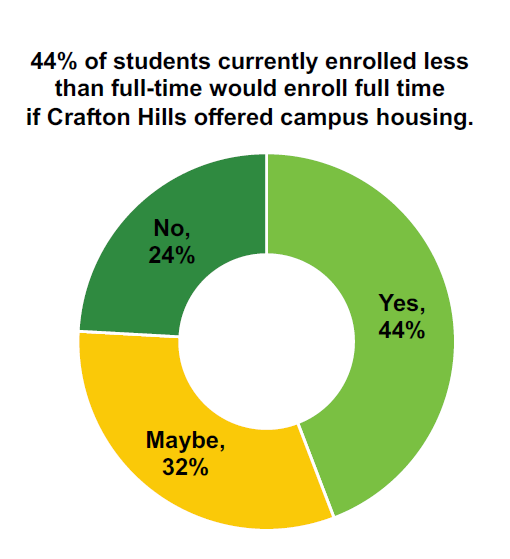 Feasibility Study 2022-23
[Speaker Notes: State funded a feasibility study]
Student Housing – Site Options
Site 6 – Preferred Option
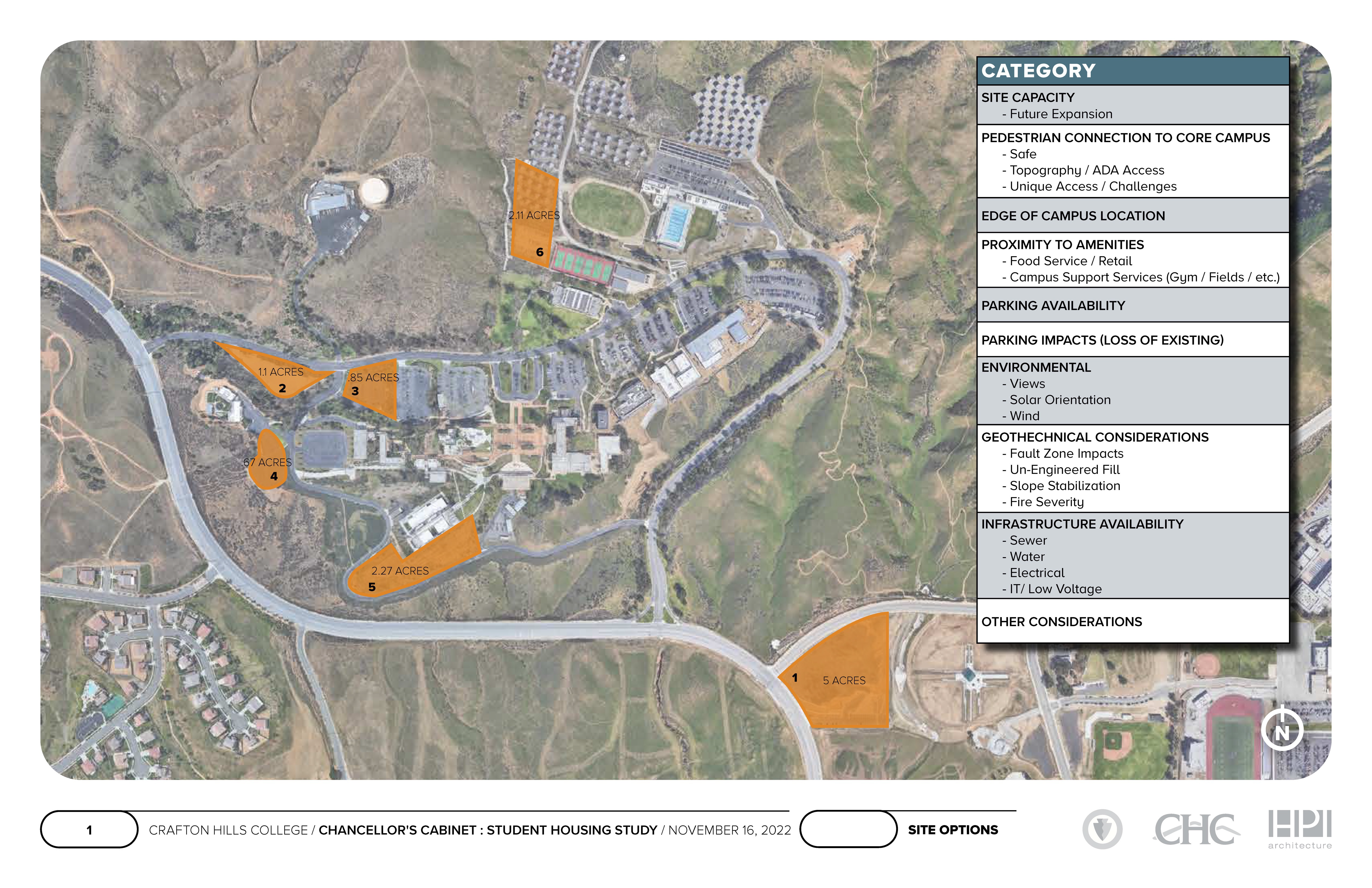 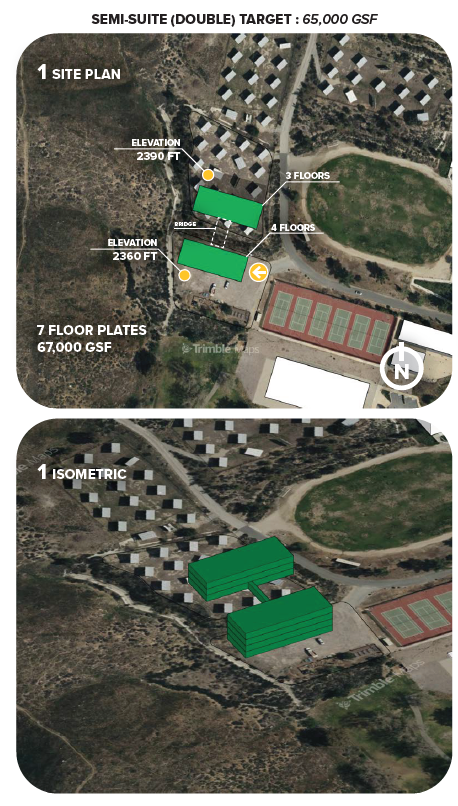 Student Housing – Massing Study
Target ~250 beds
Round 2 State Construction Grant
Funding 2023-24
Application due July 15th
[Speaker Notes: Prior 2022-23 budgets committed a total of $2.2 billion (one-time General Fund) for student housing construction grants over a three-year period, including $750 million planned for FY 2023-24. The Governor’s 2023-24 budget proposes delaying $250 million of the anticipated 2023-24 support for affordable student housing projects to the 2024-25 fiscal year. This would maintain $500 million for student housing construction grants in 2023-24.]
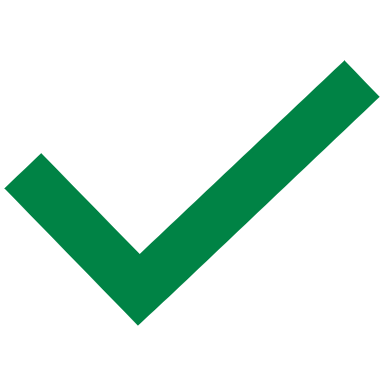 Student Services Update
SS Updates
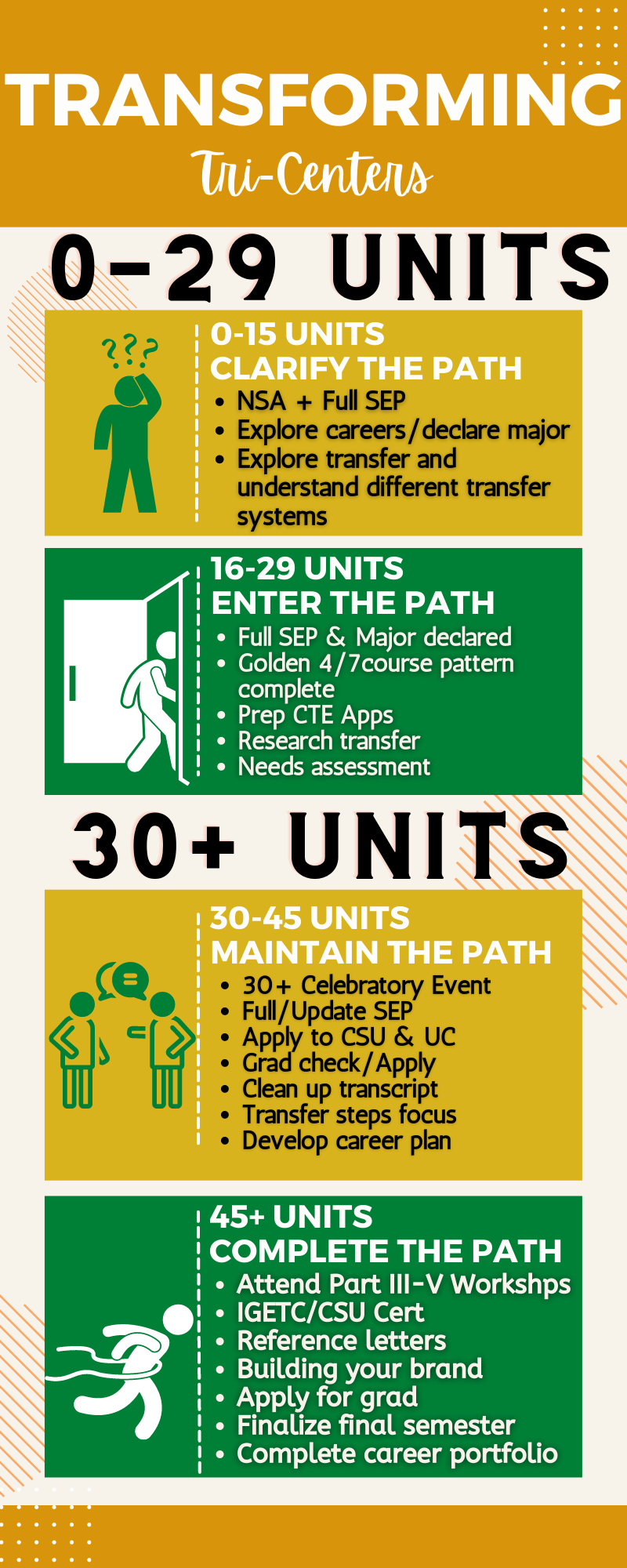 30 + units
Finish strong campaign - Graduation and transfer evaluations.
Targeted outreach to students who have completed 60 units or more.
Enhancement of job skills such as interviewing techniques and resume building.
0-29 units
Outreach to students who do not have a comprehensive Student Educational Plan.
Programming, exploration and support for students who are undecided about their career and/or major.
Initial discussion of transfer options.
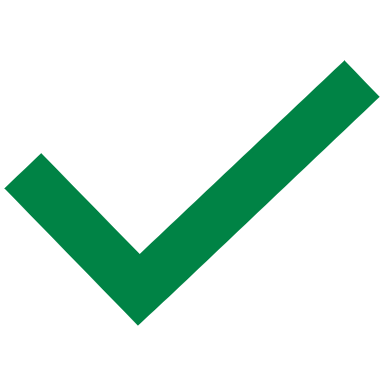 Foundation Update
Feasibility Study
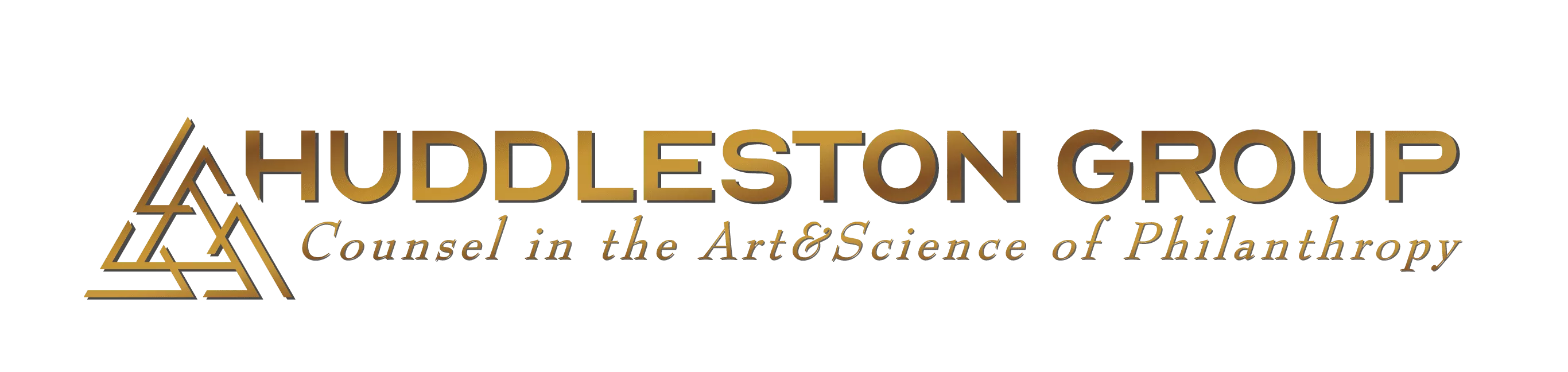 Outside Consultant Hired to Assess our Fundraising Potential for a Campaign
Case Statement to test feasibility of raising $10M
Fire Academy/Paramedic $5M
Scholarships/Emergency Funds $2M
Performing Arts $1M
Honors $1M
STEM $1M
Hosting Briefings to invite community members to learn about Crafton 
Identify 60-70 individuals to interview
You’re invited!Groundbreaking Ceremony Jan 20 at 1 p.m.
You’re invited!Naming Ceremony Jan 21 at 1 p.m.
[Speaker Notes: Endowment created will provide each Resp Grad with a scholarship to offset cost of licensing/exam fees in perpetuity.]
You’re invited!Night Out at Crafton Fundraiser April 6 at 5:30 p.m.
[Speaker Notes: Endowment created will provide each Resp Grad with a scholarship to offset cost of licensing/exam fees in perpetuity.]
How We Support Students
762
407%
277
$226,500
Emergency Grants
2022
$18,763 – 41 students

2018
$3,700 – 10 students
Scholarships
2022
$226,500 – 143 students

2018
$114,000 – 127 students
# of students who received direct support from the Foundation last year.
Licensing Fees

$69,195 to support 277 Paramedic, Fire, Rad Tech, Respiratory  Graduates
[Speaker Notes: Program support 2022 $13,275
EOPS, Honors, STEM, student internships.

5 years ago - $7,327.30]
Growth over the past 5 years
Major Accomplishments
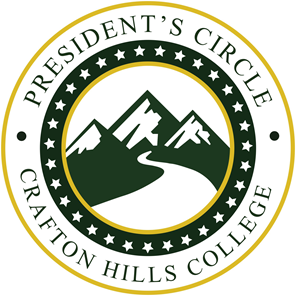 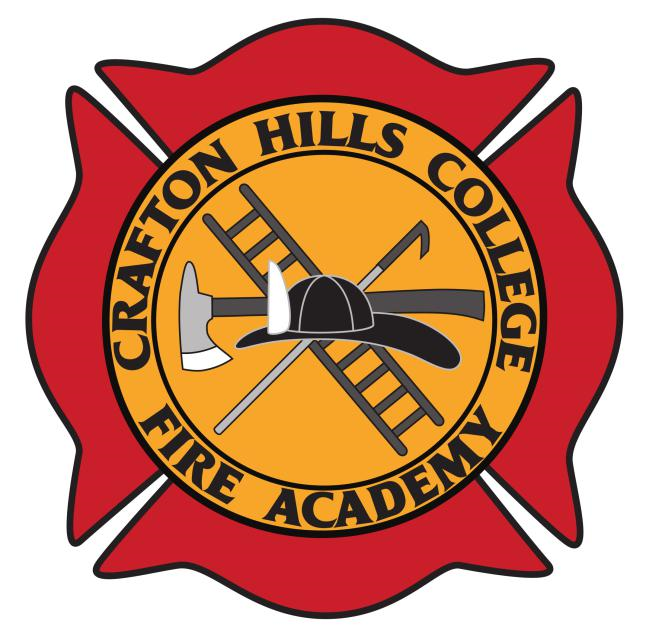 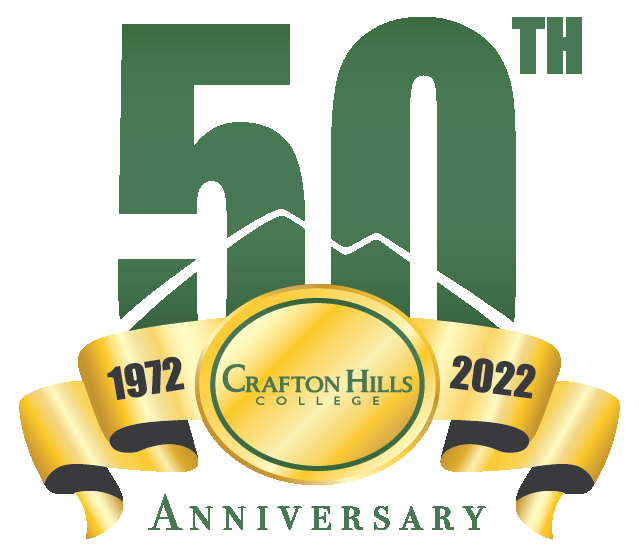 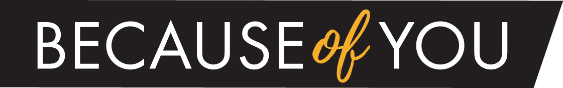 $187,000
293%
$761,390
$1.8M
Gala
2022 
$187,000
336 Attendees

2018
$77,000
216 Attendees
President’s Circle
2022
102 members

2018
26 members
Because of You Campaign

Launched in 2019. Goal to raise $1M

Remaining Goal: $240K
San Manuel Grant
Support 60 cadets per year with $3,000.

$900K endowment. 5Y Goal: $900,000
Ultimate Goal: $5M
[Speaker Notes: Most of the gifts from CHC Foundation donors are restricted in use due to donor’s wishes. Because of You and President’s Circle Allow us flexibility to use funds how the College/Students need them most.]
Enrollment Update
FTES Comparisons: Fall 2021 & Fall 2022
Difference: -5.76%
Difference: -1.24%
FTES Comparison: Spring 2022 & Spring 2023
Difference: -3.23%
MESA (Mathematics, Engineering, Science Achievement) Grant Update
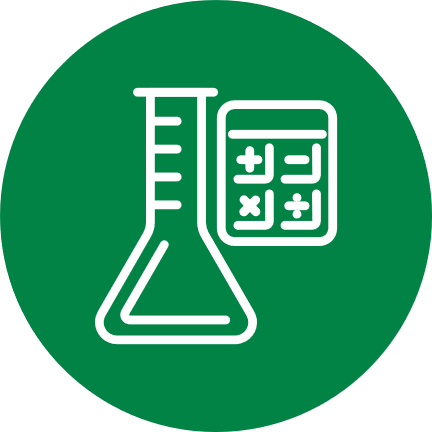 Funding is $280,000 per year for five years beginning in January 2023, a total of $1.4 million
No required matching
In order to receive the funds, 
Must have a FT Project Director
A dedicated and named space
Key Data Metrics
MESA transfers
Number of awards/degrees/certificates earned by MESA students
Transferable course success for MESA students
Credit course success
Degree application course retention and success
Equity Efforts
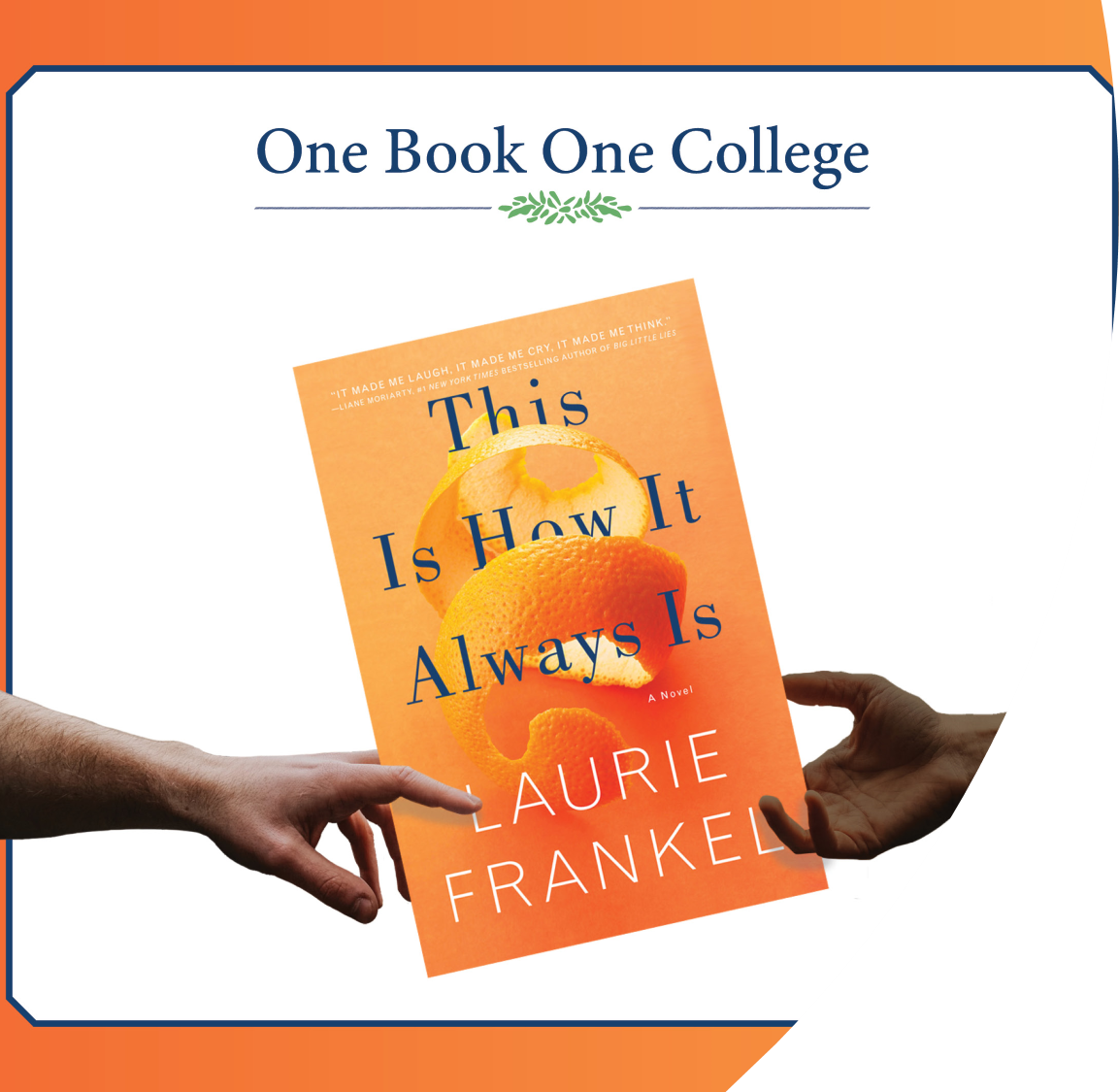 Introducing the 
CHC One Book/One College 
Common Read
2022-2023
[Speaker Notes: Kay]
Save the Date!
Laurie Frankel will join us at Crafton Hills College

April 19
12:00-Campus Book Talk
Afternoon with our Composition and Creative Writing Students
6:00-President’s Circle Event
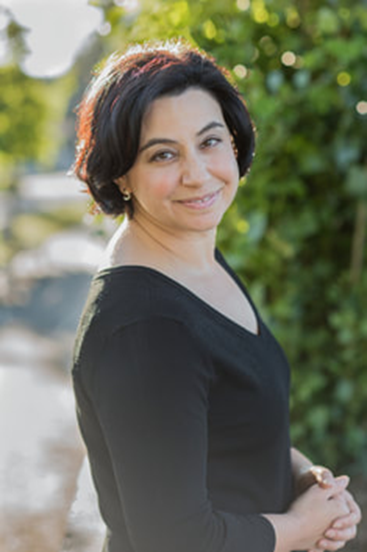 [Speaker Notes: Ericka]
Questions?
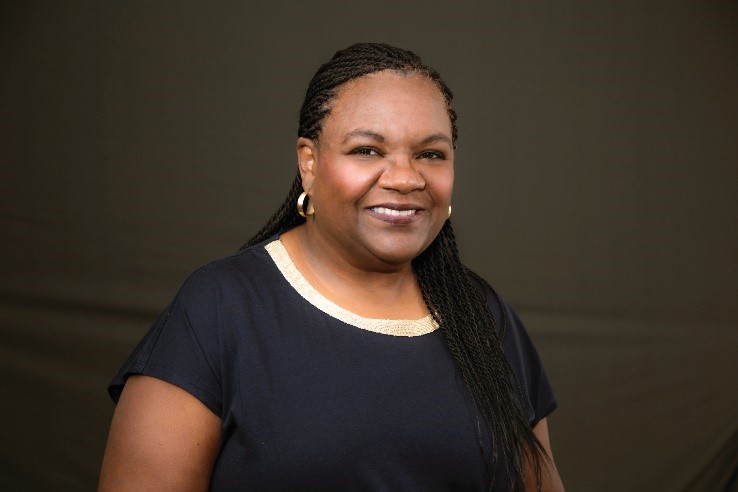 Dr. Regina Stanback Stroud
Disrupting Inequalty in the System